Manchester Memorial Elementary School

Schematic Design Phase - SBC Meeting #34
November 27, 2018
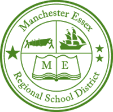 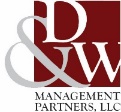 MANCHESTER MEMORIAL ELEMENTARY SCHOOL
MANCHESTER-ESSEX REGIONAL SCHOOL DISTRICT, MASSACHUSETTS
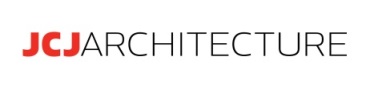 Call to Order
Previous Topics & Approval of November 13, 2018 Meeting Minutes
Design Update
Schedule Update
Invoices and Commitments for Approval
Other Topics Not Reasonably Anticipated 48 hours prior to Meeting
Public Comments
Next Meetings
Adjourn
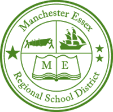 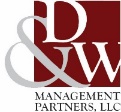 MANCHESTER MEMORIAL ELEMENTARY SCHOOL
MANCHESTER-ESSEX REGIONAL SCHOOL DISTRICT, MASSACHUSETTS
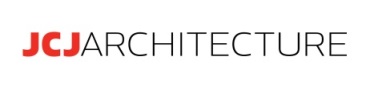 1. Call to Order
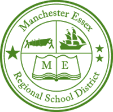 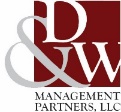 MANCHESTER MEMORIAL ELEMENTARY SCHOOL
MANCHESTER-ESSEX REGIONAL SCHOOL DISTRICT, MASSACHUSETTS
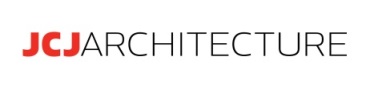 2. Previous Topics & Approval of November 13, 2018 Minutes
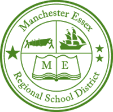 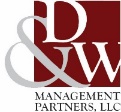 MANCHESTER MEMORIAL ELEMENTARY SCHOOL
MANCHESTER-ESSEX REGIONAL SCHOOL DISTRICT, MASSACHUSETTS
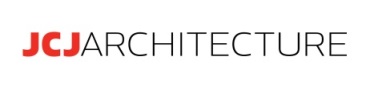 3. Design Update
Project Update
Review Updated Exterior (Material and Massing)
Design Subcommittee Report Out
MEP Subcommittee Report Out
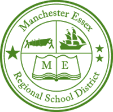 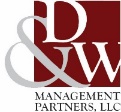 MANCHESTER MEMORIAL ELEMENTARY SCHOOL
MANCHESTER-ESSEX REGIONAL SCHOOL DISTRICT, MASSACHUSETTS
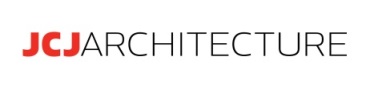 4. Schedule Update
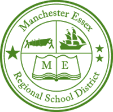 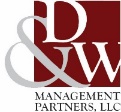 MANCHESTER MEMORIAL ELEMENTARY SCHOOL
MANCHESTER-ESSEX REGIONAL SCHOOL DISTRICT, MASSACHUSETTS
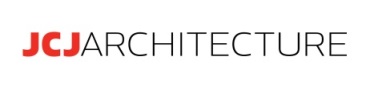 5. Invoices & Commitments for Review/Approval
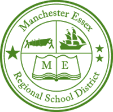 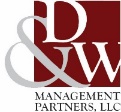 MANCHESTER MEMORIAL ELEMENTARY SCHOOL
MANCHESTER-ESSEX REGIONAL SCHOOL DISTRICT, MASSACHUSETTS
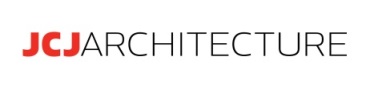 6. Other Topics Not Reasonably Anticipated (48 hours prior to meeting)
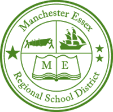 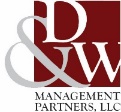 MANCHESTER MEMORIAL ELEMENTARY SCHOOL
MANCHESTER-ESSEX REGIONAL SCHOOL DISTRICT, MASSACHUSETTS
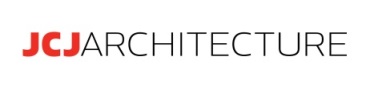 7. Public Comments
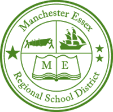 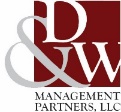 MANCHESTER MEMORIAL ELEMENTARY SCHOOL
MANCHESTER-ESSEX REGIONAL SCHOOL DISTRICT, MASSACHUSETTS
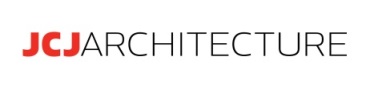 8. Next Meetings
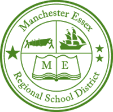 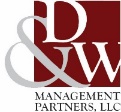 MANCHESTER MEMORIAL ELEMENTARY SCHOOL
MANCHESTER-ESSEX REGIONAL SCHOOL DISTRICT, MASSACHUSETTS
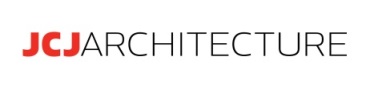 9. Adjourn
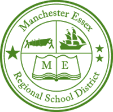 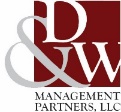 MANCHESTER MEMORIAL ELEMENTARY SCHOOL
MANCHESTER-ESSEX REGIONAL SCHOOL DISTRICT, MASSACHUSETTS
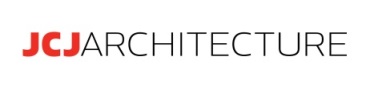 THANK YOU
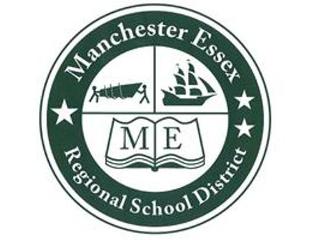 MANCHESTER MEMORIAL ELEMENTARY SCHOOL
MANCHESTER-ESSEX REGIONAL SCHOOL DISTRICT, MASSACHUSETTS
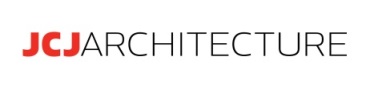 Overall Project Timeline
179 days
Module 2: Forming the Team
Dec 21 - Aug 29
174 days
Module 3: Feasibility Study
Aug 9 - Apr 10
154 days
Module 4: Schematic Design
Feb 21 - Sep 25
103 days
Module 5: Funding
Aug 9 - Jan 1
270 days
Module 6: Detailed Design
Nov 9 - Nov 22
879 days
Module 7: Construction
Jun 3 - Oct 14
260 days
Module 8: Close Out
Oct 14 - Oct 14
2016
2023
2016
2017
2018
2019
2020
2021
2022
2023
Today
Next Steps
35 days
Module 5: Funding
Nov 13 - Jan 1
173 days
Module 6: Detailed Design
Nov 13 - Jul 14
63 days
60 days
50 days
Design Development
60% Construction Docs
90% Construction Docs
Feb 8 - May 3
Nov 13 - Feb 8
May 3 - Jul 14
29 days
Module 7: Construction
Jun 3 - Jul 14
DD Estimating
60% Estimating
90% Estimating
Jan 18
Apr 15
Jun 24
2018
2019
Nov
Dec
2019
Feb
Mar
Apr
May
Jun
Jul
Today